Всеукраїнський інтерактивний конкурс“МАН-ЮНІОР ДОСЛІДНИК”
Номінація: “ІСТОРІЯ”
Короткий екскурсійний маршрут із елементами власного дослідження
ЕКСКУРСІЯ ІСТОРИКО-АРХІТЕКТУРНИМИ
ПАМ’ЯТКАМИ МІСТА МЕРЕФИ.
Автор:  
                              


                                               Босняк Захар,  учень  9 класу КОМУНАЛЬНОГО 
                                               ЗАКЛАДУ  «МЕРЕФ'ЯНСЬКА ЗАГАЛЬНООСВІТНЯ ШКОЛА
                                               І-ІІІ СТУПЕНІВ №6»  МЕРЕФ'ЯНСЬКОЇ МІСЬКОЇ РАДИ 
                                               ХАРКІВСЬКОЇ ОБЛАСТІ

 




                  Керівник: 
                                         Терещенко Олена Леонідівна, вчитель історії
                                         КЗ «МЕРЕФ'ЯНСЬКА ЗАГАЛЬНООСВІТНЯ ШКОЛА
                                         І-ІІІ СТУПЕНІВ №6» МЕРЕФ'ЯНСЬКОЇ МІСЬКОЇ РАДИ   
                                         ХАРКІВСЬКОЇ ОБЛАСТІ
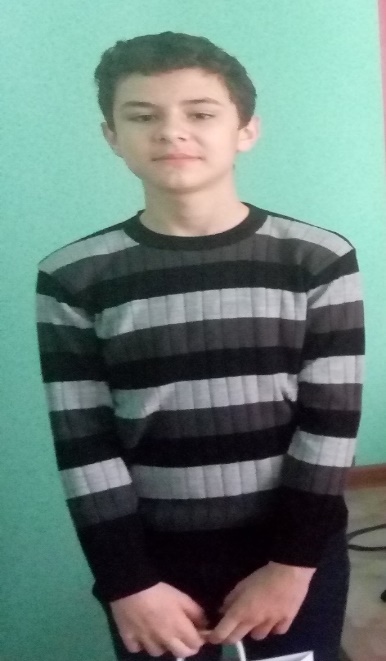 Актуальність теми  полягає в тому, що будівництво України як незалежної і суверенної держави супроводжується процесом формування національно-культурної свідомості. Тому постійно зростає інтерес до історії  рідного краю.
 
Метою  роботи є поповнення історико-краєзнавчого шкільного музею світлинами різного часу і створення інтерактивної тематичної екскурсії історико-архітектурними пам’ятками міста Мерефи.

Об'єкт дослідження  - історико-архітектурні пам’ятки міста Мерефи.

Предмет дослідження – історія 
Походження історико-архітектурних об’єктів міста Мерефи.
.
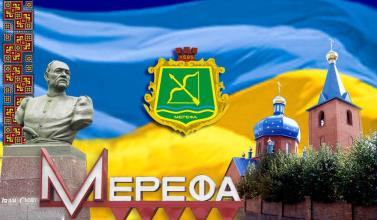 Слобожанщина на карті України
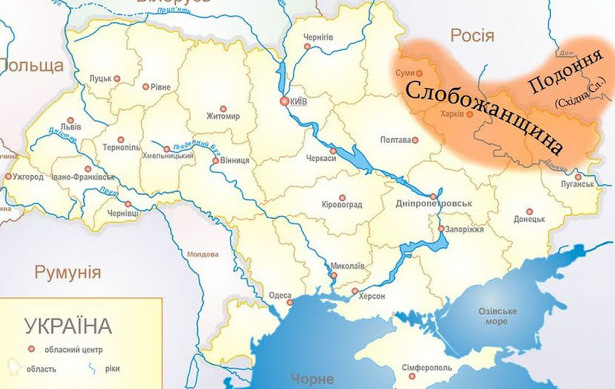 слобода Мерефа
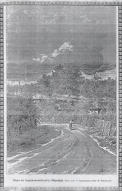 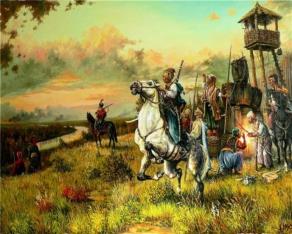 Пам'ятник Івану Сірку в центрі міста    Мерефа
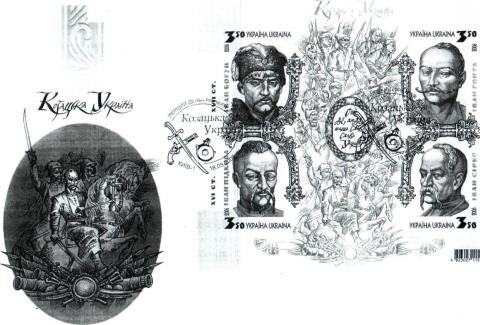 Блок поштових марок «Козацька Україна».
 2006 рік.
[Матеріал Донцова Ю.В., вчителя комунального закладу «Мереф’янська загальноосвітня  
школа І-ІІІ ступенів №4]
Церква Різдва Пресвятої Богородиці в МЕРЕФІ (1795)
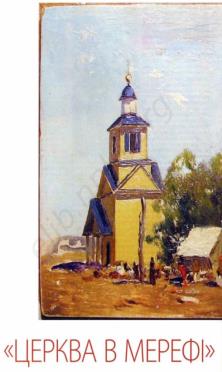 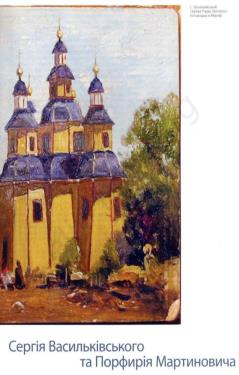 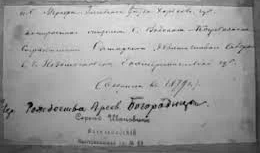 ЗАЛІЗНИЧНИЙ Вокзал Мерефи
Будівля Залізничного училища, 1906 рік
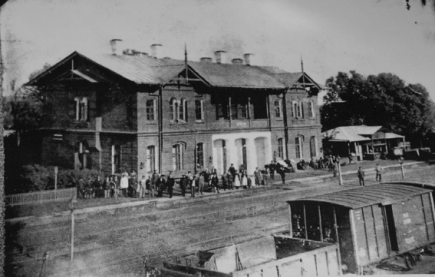 Будівля Залізничного училища. 
Станція Мерефа.
МЕРЕФ'ЯНСЬКА СКЛЯНА КОМПАНІЯ
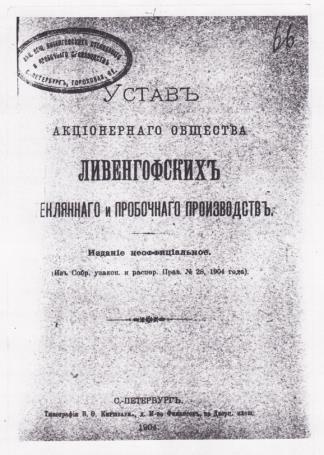 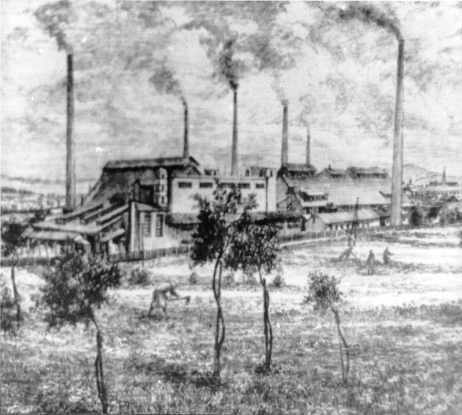 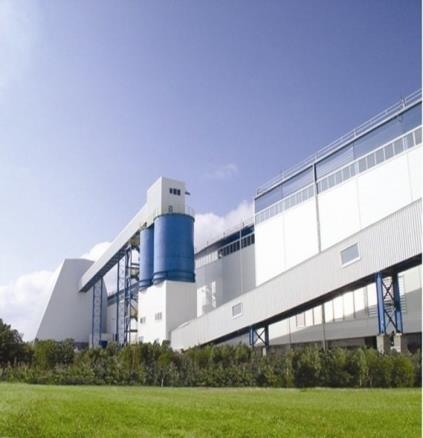 Лист Е. Борткевича. 
Для листування використовувався 
фірмовий бланк із зображенням заводу.
БЕЛЬГІЙСЬКИЙ БУДИНОК
МЕРЕФ′ЯНСЬКА СПІЛКА СПОЖИВАЧІВ
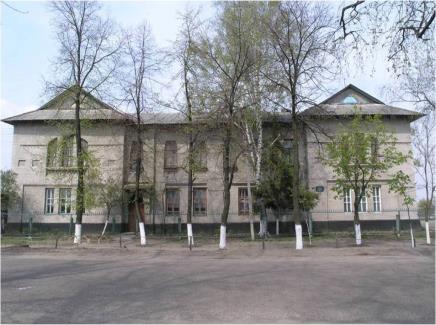 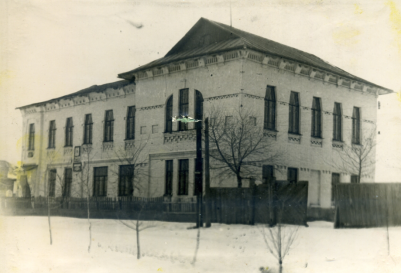 Будівля Споживчого товариства
(зараз в ній розташована Мереф’янська загальноосвітня школа І-ІІІ ступенів №1)
Збори членів Сільскогосподарського товариства 
слободи Мерефи, 1913 рік.
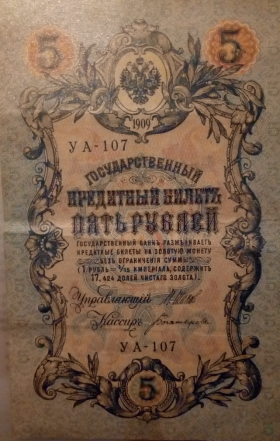 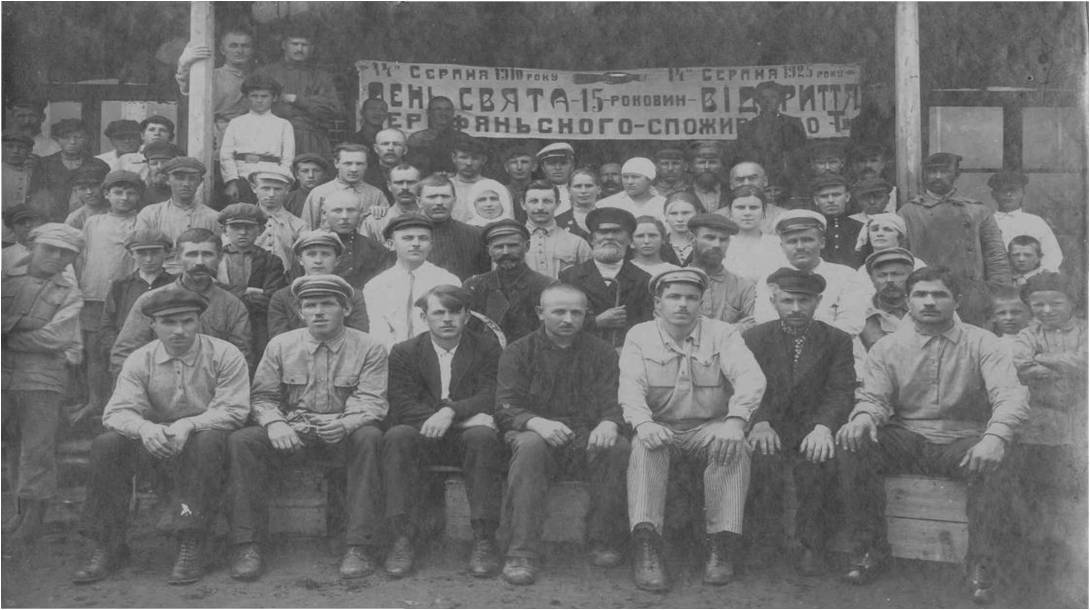 Мереф'янське товариство споживачів – 15 років.
[Матеріали історико-краєзнавчого музея
 при  комунальному закладі « Мереф'янська загальноосвітня  
школа  І-ІІІ ступенів №6]
Пай
 Мереф'янського  товариства споживачів
Початкове земське змішане  училище, 1906 (нині  корпус Мереф'янської ЦРБ, по вулиці   Дніпровська)
Урок в однокласном чотирьохрічному земському  училищі
ІСТОРИКО-КРАЄЗНАВЧИЙ МУЗЕЙПРИ КОМУНАЛЬНОМУ ЗАКЛАДІ «МЕРЕФ'ЯНСЬКА ЗАГАЛЬНООСВІТНЯ ШКОЛА І-ІІІ СТУПЕНІВ №6»
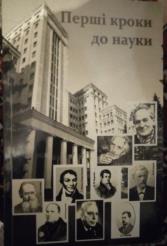 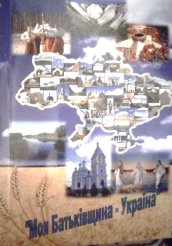 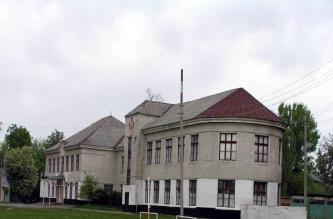 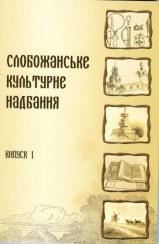 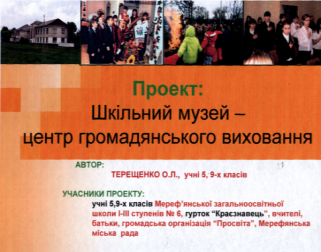 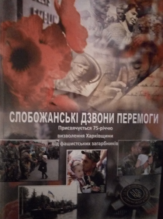 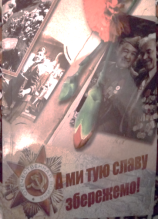 Дякую за увагу